CHILD PASSENGER SAFETY
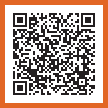 NHTSA.gov/TheRightSeat
Car Seat Recommendations for Children
Rear-Facing Car Seat
Forward-Facing Car Seat
Booster Seat
Seat Belt
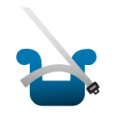 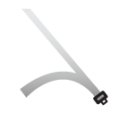 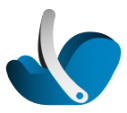 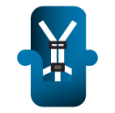 Scan for more 
Info:
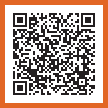 REAR-FACING
CAR SEAT
FORWARD-FACING CAR SEAT
BOOSTER SEAT
SEAT BELT
[Speaker Notes: To ensure safety of child passengers, it is essential that the right type of seat be used, and that it be installed properly. It must fit the age and size of the child.]
Car Seat Recommendations for Children
Select a car seat based on your child’s age and size, choose a seat that fits in your vehicle, and use it every time.
Always refer to your specific car seat manufacturer’s instructions and read the vehicle owner’s manual when installing seat.
To maximize safety, keep your child in the car seat for as long as possible, as long as the child fits within the manufacturer’s requirements.
Keep your child in the back seat at least through age 12.
To learn more about choosing the right seat, visit: NHTSA.gov/TheRightSeat